INTRODUCTION TO PSYCHOLOGY
SEMESTER I.
COURSE CODE: PSY1102
OBJECTIVES.
BROAD OBJECTIVE:
To enable the learner apply concepts of psychology in assisting patients/clients to promote health and prevent illnesses.
SPECIFIC OBJECTIVES:
By the end of this course, the learner should be able to:
Apply concepts of psychology in managing clients /patients.
Integrate theories of personality development with provision
 of nursing care.
Identify and manage patients with deviations in growth and development
MODULE UNITS& HOURS
Concepts  of psychology-2hrs
Theories of personality development-2hrs
Learning theories-2hrs
Motivation-2hrs
Theories of personality development-4hrs
Stages of growth and development-4hrs
COURSE CONTENT
CONCEPTS OF PSYCHOLOGY
Definitions.
Historical background.
Scope of psychology
Definitions of terms used in psychology.
Psychology -A scientific study of human behavior and mental or cognitive process. 
it came from the Greek words,
Psyche which means “soul” or “mind”, and 
Logos which means “the study of.”
Mental process- Refers to thoughts, emotions, feeling in an individual that others can not directly observe.
Behavior - Actions of the individual that can be observed by other people
ct
Behaviorism -A school of psychology that emphasis the process of learning and measuring behavior.
Perception- Process of organizing, interpreting  information  received  from outside world.
Conscious mind - Refers to mental activities  which an individual is aware.
Unconscious mind –  are all mental  activities of which a individual  is unaware. 
Trait  - An inborn characteristic  such as kindness.
ct
Motive – internal drive that causes us to act or behave in order to reach a a goal or desired endpoint. 
Cognition- It is intellectual knowledge process mainly dealing with perceiving, thinking and deciding
Intelligence; It is cognitive ability of an individual to learn from experience  to reason well and to cope with demands of daily living.
Emotions; It is either negative or positive feeling generally in reaction to stimulus that are accompanied by psychological arousal and related behavior
ct
Personality – it refers to mental characteristics that 
determine the behavior of a person
Attitude     – it’s the way that an individual thinks, feel or behave. It can be positive or negative.
Motivation – it is the force propelling a person into activity.
Instincts/Drives- basic force in personality and behavior
ct
Value   – it’s the personal believe about the worth of a given idea or behavior.
Belief   – its is an idea, set of attitudes or opinions held with a personal conviction or confidence based on faith or facts.
Prejudice  - unfair opinion formed without adequate knowledge or experience
Importance of studying psychology as a nurse
Psychology helps us gain self-understanding by primarily studying who and what we are, why we are like that, why we act and think like that and how we can improve ourselves.
Helps us to better understand and determine how the mind and body of an individual works and help us make better decisions in our interaction with people.
CT
It can help us avoid issues that can lead to stress and to manage it when it occurs 
It helps us to perceive things positively, and in the way we handle things in life, the way we face challenges and problems that occur at an unexpected time and of course the way we take decisions in everyday life.
It helps us understand human behavior and therefore relate well with colleagues and our clients
Historical Background
The development of psychology can broadly be traced into four periods:

Ancient Greek period, 
Pre-modern period, 
Modern period and 
Current status
13
Ancient Greek period:
Some of the key contributors were:
Socrates who was interested in studying the reincarnation of soul (embodiment in fresh). Soul or mind was considered as the representation of individuals. 
Plato,  a bright student of Socrates expanded Socrates concepts in philosophy about life and soul.
14
Cont’d…
Aristotle in his book “para psyche” (about the mind or soul) he introduced the basic ideas in psychology today, like law of association. 

However, the notion of psychology was primarily related to study of soul or mind at that stage and never on the behavior of the individual. That is why the attention was diverted from the study of soul or mind.
15
Pre-modern Period:
It was during 1800's that Wilhelm Wundt established first psychology laboratory in Leipzig, Germany. 

He defined psychology as a science of consciousness or conscious experience. He proposed the Theory called structuralism.
16
Modern period:
Behaviorists (J.B Wastson, Ivan pavlov and B.F. skinner) proposed that psychology should study the visible behavior which can be objectively felt and seen. Hence they defined psychology as the science of behavior. 
They however only focused on observable behaviors and ignored the role of mental processes. Also,  they undermined the role of unconscious mind and heredity in behavior.
17
Current Definition:
The modern day psychology is defined as the science of behavior and mental or cognitive processes. 

This definition comprises these things: psychology is science, it studies behavior and it studies mental process.
18
Aim of Psychologists
To find out why people act as they do to give us a better understanding (insight) of our own attitudes and reactions.
19
Scope of Psychology:
The field of psychology can be understood by various subfields of psychology making an attempt in meeting the goals of psychology.
1. Physiological Psychology:
In the most fundamental sense, human beings are biological organisms. 
Physiological functions and the structure of our body work together to influence our behaviour. 
Biopsychology is the branch that specializes in the area. Bio-psychologists may examine the ways in which specific sites in the brain which are related to disorders such as Parkinson’s disease or they may try to determine how our sensations are related to our behaviour.
Biological psychology studies how physical and chemical changes in our bodies influence  behaviors for example, how the brain, nervous system and hormones effect on behavior.
Scope of psychology ctd’
2. Developmental Psychology:
Here the studies are with respect to how people grow and change throughout their life from prenatal stages, through childhood, adulthood and old age. 
Developmental psychologists work in a variety of settings like colleges, schools, healthcare centres, business centres, government and non-profit organizations, etc. They are also very much involved in studies of the disturbed children and advising parents about helping such children.
3. Personality Psychology:
This branch helps to explain both consistency and change in a person’s behaviour over time, from birth till the end of life through the influence of parents, siblings, playmates, school, society and culture.
It also studies the individual traits that differentiate the behaviour of one person from that of another person.
4. Health Psychology:
This explores the relations between the psychological factors and physical ailments and disease.
Health psychologists focus on health maintenance and promotion of behaviour related to good health such as exercise, health habits and discouraging unhealthy behaviours like smoking, drug abuse and alcoholism.
Health psychologists work in healthcare setting and also in colleges and universities where they conduct research. They analyse and attempt to improve the healthcare system and formulate health policies.
5. Clinical Psychology:
It deals with the assessment and intervention of abnormal behaviour.
As some observe and believe that psychological disorders arise from a person’s unresolved conflicts and unconscious motives, others maintain that some of these patterns are merely learned responses, which can be unlearned with training, still others are contend with the knowledge of thinking that there are biological basis to certain psychological disorders, especially the more serious ones. 
Clinical psychologists are employed in hospitals, clinics and private practice. They often work closely with other specialists in the field of mental health.
6. Counselling Psychology:
This focuses primarily on educational, social and career adjustment problems. 
Counselling psychologists advise students on effective study habits and the kinds of job they might be best suited for, and provide help concerned with mild problems of social nature and strengthen healthy lifestyle, economical and emotional adjustments.
They also do marriage and family counselling, provide strategies to improve family relations.
7. Educational Psychology:
Educational psychologists are concerned with all the concepts of education. 
This includes the study of motivation, intelligence, personality, use of rewards and punishments, size of the class, expectations, the personality traits and the effectiveness of the teacher, the student-teacher relationship, the attitudes, etc.
8. Social Psychology:
This studies the effect of society on the thoughts, feelings and actions of people. 
Our behaviour is not only the result of just our personality and predisposition. Social and environmental factors affect the way we think, say and do. Social psychologists conduct experiments to determine the effects of various groups, group pressures and influence on behaviour.
9. Industrial and Organizational Psychology:
The private and public organizations apply psychology to management and employee training, supervision of personnel, improve communication within the organization, counselling employees and reduce industrial disputes. Therefore, the physical aspects of employees are given importance to make workers feel healthy.
10. Experimental Psychology:
It is the branch that studies the processes of sensing, perceiving, learning, thinking, etc. by using scientific methods. 
The outcome of the experimental psychology is cognitive psychology which focuses on studying higher mental processes including thinking, knowing, reasoning, judging and decision-making.
11. Environmental Psychology:
It focuses on the relationships between people and their physical and social surroundings. For example, the density of population and its relationship with crime, the noise pollution and its harmful effects and the influence of overcrowding upon lifestyle, etc.
12. Psychology of Women:
This concentrates on psychological factors of women’s behaviour and development. 
It focuses on a broad range of issues such as discrimination against women, the possibility of structural differences in the brain of men and women, the effect of hormones on behaviour, and the cause of violence against women, fear of success, outsmarting nature of women with respect to men in various accomplishments.
13. Sports and Exercise Psychology:
It studies the role of motivation in sport, social aspects of sport and physiological issues like importance of training on muscle development, the coordination between eye and hand, the muscular coordination in track and field, swimming and gymnastics.
14. Cognitive Psychology:
It has its roots in the cognitive outlook of the Gestalt principles. It studies thinking, memory, language, development, perception, imagery and other mental processes in order to peep into the higher human mental functions like insight, creativity and problem-solving. 
The names of psychologists like Edward Tolman and Jean Piaget are associated with the propagation of the ideas of this school of thought.
Note:
Psychiatry- branch of medicine that deals with emotional and behavioral disorders.  
A psychiatrist can  prescribe medicine and is considered a medical doctor (M.D.), NOT a  psychologist.
ASSIGNMENT.
REVIEW  THE ANATOMY AND PHYSIOLOGY OF THE NERVOUS SYSTEM.
THANKS.
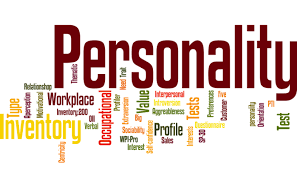 PERSONALITY
Definition:  -
The unique characteristics each person develops in the course of his life.
The sum total of a person, his/her psychological and physiological characteristics that make him/her a unique individual. E.g. behavior, conduct, temperament (mental attitude), intellect.
38
Why study personality?
It helps the health workers such as nurses and clinicians to understand themselves, each other and their patients. 
It determines success and failure in the medical field, ability to make friends and to adapt to different working conditions. 
 It influences the way one copes with pain, illness and crises.
It helps the health worker to understand why patients react differently to a similar situation
39
Personality Trait
A tendency to behave in a consistent manner in various situations.
Knowledge that a person possesses a particular trait makes prediction of her behavior possible e.g. patience, honesty, perseverance, bad temper, etc.
40
Factors Influencing Personality
Heredity
Studies have proved that individuals inherit certain characteristics of personality from their parents, e.g. general appearance, reaction tendencies (alertness, dull etc.)
41
Cont’d…
Environment
Many environmental factors determine the personality of an individual.
	Social-cultural factors
In most societies the male is supposed to be aggressive, strong, not cry aimlessly and endure a lot of pain and on the other hand girls are expected to be submissive and polite.
42
Cont’d…
Learning  
Plays a major role in moulding and influencing one`s personality throughout life, beginning from infancy.

	Self perception
The environment helps the child develop self perception, and the persons he interacts with reinforce that perception e.g. failure in life or successful in life.
43
TYPES OF PERSONALITY
There are quite a number of types of personality:
Plato: body elements such as gold(rulers),iron(workers)etc
Sheldon: body physique i.e. endomorphic, ectomorphic etc
Hans: relativity to external world i.e introversion/extroversion (broad categories)
Hippocrates: body chemistry i.e. sanguines, melancholics etc
44
Introverts
Are reserved, withdrawn persons who are pre-occupied with their inner feelings and thoughts.

They tend to be imaginative, slow in thinking, pessimistic, shy, unfriendly, reserved, conservative, likes solitude, cautious, passive, tender hearted and sympathetic and often retreats after meeting difficulties.
45
Extroverts
Are outgoing, active persons who direct their energies and interests towards other people and things.

They tend to be sociable, talkative, present oriented, tough minded, unsympathetic, aggressive, friendly, adaptive, makes and sticks to their own laws, optimistic, little fantasy and likes other people’s company.
46
[Speaker Notes: Unsympathetic= unfeeling/uncaring/cold]
Sanguines (“let’s have fun”)
Great front-door person/salesperson
Enthusiastic and expressive, makes friends easily,
Creative and fun, volunteers for jobs, talkative, storyteller
Don’t have much follow-through, talk too much, exaggerates, 
Many fans but few friends, self-centered, disorganized, manipulates through charm
47
Melancholy (“let’s get organized”)
Analytical, genius prone, plans and organizes, neat and orderly. 
Can be counted on to finish a job, detail-oriented, economical, compassionate, perfectionists, creative.
Easily depressed, assumes worst in people and situations, low-self image, procrastinate through planning, has unrealistic expectations.
48
Choleric (“let’s get moving”)
Born leader, driven, goal-oriented, strong-willed, can run anything, thrives on opposition.
Independent, makes split-second decisions, solves problems, is usually right, active.
Doesn’t see faults, compulsive worker, needs control, 
Can come off bossy/domineering, not so good people skills, unemotional and cold.
49
Phlegmatic (“let’s relax”)
Easy-going, low-key, inoffensive, patient, calm, cool, collected, realistic 
Mediator, good listener, dependable, cheerful.
Not enthusiastic, dislikes change, procrastinates, can seem lazy, indecisive, emotionally closed.
Avoids conflict, has a hard time with discipline, pessimistic
50
Others…
Obsessive: perfection, rigid and does not like change.
Schizoid: a loner, withdrawn, emotionally cold.
Cyclothymic: outgoing, very talkative, excited about life. Very warm emotionally
Hysterical: seek a lot of attention, very selfish, dramatic.
Paranoid: suspicious of everyone, difficult to work with, rigid and un-adaptable
51
52
THEORIES OF PERSONALITY DEVELOPMENT
HUMANISTIC THEORYMASLOW’S HIEARARCHY OF NEEDS
Abraham Maslow
Introduction
Maslow's hierarchy of needs is a theory in psychology proposed by Abraham Maslow in 1943. 
Maslow's hierarchy of needs is often portrayed in the shape of a pyramid with the largest, most fundamental needs at the bottom and the need for self-actualization and transcendence at the top. In other words, the crux of the theory is that individuals’ most basic needs must be met before they become motivated to achieve higher level needs
Abraham Maslow arranged human needs into a hierarchy starting from the most basic to less basic needs
He emphasized on two things:
Capacity of human growth/self actualization
Individual’s desire to satisfy variety of needs
He developed a hierarchy of needs known as Maslow’s hierarchy of needs.
56
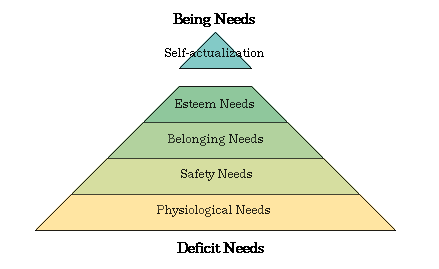 57
Maslow’s hierarchy of needs.
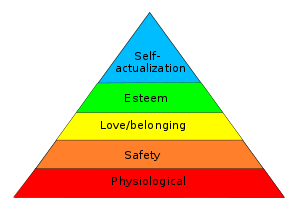 Cont…
Physiological Needs
Physiological needs are considered the main physical requirements for human survival. This means that Physiological needs are universal human needs.
These are basic needs for survival – Air, food, water, elimination, sleep, rest, clothing, shelter, avoidance of pain, sex etc.
59
Safety and Security needs 
When physiological needs are satisfied, concern for safety and security from harm, both physical and psychological emerges. The normal adult is able to protect himself, is safe and usually does not feel endangered.
These include job security, health, and safe environments. 
Safety and Security needs include:
Personal security
Emotional security
Financial security
Health and well-being
Safety needs against accidents/illness and their adverse impacts
Cont…
Note: The patient may be afraid in response to the many different people who enter his room. Diagnostic tests and therapeutic procedures may increase his fear. The nurse should promote the safety of the patient.
61
Social Belonging and Affection
Every person desires companionship and acceptance from others. Man as a social animal hates isolation. He needs a family and friends who care.
According to Maslow, humans need to feel a sense of belonging and acceptance among social groups, regardless of whether these groups are large or small
Social Belonging needs include:
Friendships
Intimacy
Family
Self Esteem / Respect /Image / Concept
Esteem needs are ego needs or status needs. People develop a concern with getting recognition, status, importance, and respect from others.
This is conveyed by the recognition, time, attention and thoughtfulness we give to each other as a unique personality, worthy and dignified. If this need is unmet, one becomes dependent on others, loses confidence and is incompetent.
Psychological imbalances such as depression can distract the person from obtaining a higher level of self-esteem.
63
Self Actualization
Is self fulfillment or attainment of one`s potential. This is a rarely reached level of needs. Many others are either materially or psychologically deprived and are only able to meet the lower level of needs. It calls for creativity, hard work and determination to venture ahead.
"What a man can be, he must be. "This quotation forms the basis of the perceived need for self-actualization. 
Maslow describes this level as the desire to accomplish everything that one can, to become the most that one can be.
64
Ct,…
Self-actualization can include:
Mate Acquisition
Parenting
Utilizing Abilities
Utilizing Talents
Pursuing a goal
Seeking Happiness
Transcendence
In his later years, Abraham Maslow explored a further dimension of motivation, while criticizing his original vision of self-actualization. 
By this later theory, one finds the fullest realization in ‘giving oneself to something beyond oneself.’
Transcendence refers to the very highest and most inclusive or holistic levels of human consciousness, behaving and relating.
Maslow’s dimensions of motives
Physical Dimension of motives
The basic physiological needs
The safety and security needs
Social Dimension of motives
Belonging and social activity 
Esteem and status in the society
Psychic Dimension of motives
Self actualization and fulfillment(self development).
67
Conflicts of motives
Maslow concluded that psychologically robust people may have motivational conflicts within:
Approach-Approach: two attractive choices e.g courses
Approach-Avoidance: two negatives e.g do homework or be caned. Difficult to resolve
Avoidance-Avoidance : attractive choice with undesirable effects
68
Psychosexual Theory
By Sigmund Freud
69
5 Stages of Development
Freud argued that human beings develop through series of five psychosexual stages. 
These stages try to express the sexual energy (libido) and aggressiveness in various forms in each stage. He further argued that deprivation or overindulgence of these energy leads to a scenario he referred to as fixation.
1. Oral Stage (0 – 18months)
In this stage, pleasure is achieved through stimulation of the mouth e.g. thumb sucking, suckling etc.

Primary conflict: weaning. If fixation occurs, the individual would have dependency or aggression. Oral fixation can result in problems in eating, drinking, smoking , pen/nail biting, gum chewing, abusive.
2. Anal Stage(1½-3yrs )
Pleasure is achieved from holding and expelling faeces i.e. bladder and bowel movements. Conflict occurs regarding toilet training.

Praise and reward for using the toilet at the appropriate time encourage positive outcomes and help children feel capable and productive.
72
Cont’d…
If punishment, ridicule or shame for accidents is used then it can result in the anal expulsive personality (lack of self control, generally messy, stubborn, wasteful or destructive)

If parents are too strict or begin toilet training too early, anal-retentive personality develops in which individual is stringent, orderly, rigid, obsessive and perfectionist.
73
3. Phallic Stage (3 – 6yrs)
Primary focus is on genitals, hence, is characterized by sex and gender identification.
Oedipus complex for boys and Electra complex for girls. Fear of castration-known as castration anxiety; Girls develop penis envy.
Fixation: sexual deviances (overindulging or avoidance, weak or confused sexual identity.
74
4. Latent Stage (6 – 12yrs)
In this stage, sexual impulses are repressed.

Individuals in this stage develop social friendship and socialism characterized by group formation and fierce group loyalties.

Boys cling together and shun girls and girls despise boys. The child identify peers, and is occupied by school work and play.
75
Cont’d…
The child becomes creative and industrious and will explore his talents and be ready to tackle his problems for solutions.

If unsuccessful, because the parents were not supportive and challenging, the child becomes scared and timid and will hate competition, he will not try anything because he knows he is a failure.
76
5. Genital Stage(12-18yrs)
This is the adolescent stage. Gratification is obtained from actual genital stimulation hence there is development of intimate /romantic friendship with the opposite gender.

Identifies with an adult they want to emulate from the previous stages and start behaving like those adults.
77
Cont’d…
They tend to resent commands, disagree with parents, want independence and behave like mature adults.

Lack of support and understanding leads to rebellion, run away (truancy) from the family, join gangs where they start abusing drugs, present antisocial behavior and will never be what or who they are expected to be i.e. role diffusion.
78
79
Structure of Personality
According to Sigmund Freud, personality is composed of 3 (three) major systems:

The Id
The Ego and 
The Superego
80
The Id
Forms the original system of personality and is present at birth. It is basically unconscious and has no knowledge of the outside world.
The id is the most primitive and is driven by impulses. “I want it”
It demands immediate gratification of the needs because it is not governed by law of reason and logic. 
Also known as the “pleasure principle”.
81
The Ego
It delays the satisfaction of a need until an appropriate time, place, or object is available. It mediates between the id and the super ego.
 
Also called the rational self or the “reality principle,”
82
Cont’d…
It develops as from the age of 2 years in the anal stage when the child starts meeting social demands like toilet training,  discipline, holding on without demanding immediate gratification. 

It involves logic, thinking, reasoning and finding solutions to problems or in contact with reality.
83
The Superego
This is the last system of personality to develop.
It contains values, legal, moral regulations, and social expectations (moral principle)
 It originates from the child`s assimilation of his parents` standards regarding what is good or bad and sinful.
84
Cont’d…
It begins with the resolution of the Oedipus/Electra Complex at age 5 – 6 years and is referred to as the Sociological component of the personality.

Its main function is to oppose the id
85
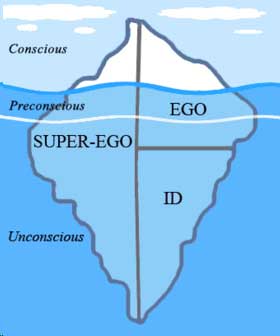 Psychosocial Theory
By Erick Erickson
87
According to Erickson, identity is very personal and develops from our heritage and history. 
Course of development is determined by the interaction of the body, mind and cultural influences.
The world gets bigger as we go along and failure is cumulative.
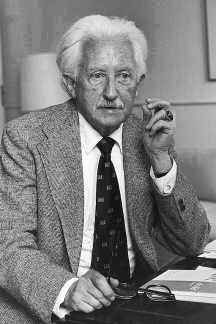 88
8 Stages of Development
1.Trust versus mistrust
2.Autonomy versus shame/doubt
3.Initiative versus guilt
4.Industry versus inferiority 
5.Identity versus role confusion
6.Intimacy versus isolation
7.Generativity versus stagnation
8.Ego integrity versus despair
89
Basic Trust Versus Mistrust
Occurs in infancy (birth-18 months).
Babies must learn to trust their parents care and affection.
If not done the babies could develop a distrust and view the world as inconsistent and unpredictable.
The favourable outcomes are hope, trust and optimism.
90
Autonomy versus shame/doubt
In early childhood (18 months-3 yrs). 
Child learns to feed themselves and do things on there own.
Or they could start feeling ashamed and doubt their abilities.
Important Event: Toilet Training
The child learns to perform physical skills, and develops self-control & courage.
91
Initiative versus guilt
3 to 5years (late childhood)
Child becomes assertive and takes initiative
Being too forceful may lead to guilt
The child is testing the ability to compete in the outside world. They desire to copy the adults around them and take initiative in creating play situations
The desirable outcome is sense of purpose and initiative
92
Industry versus inferiority
5 to 12 years (School age)
Learn to follow the rules imposed by schools or home or the child can start believing they are inferior to others.
Desired outcome: competence, development of intellectual, social and physical skills.
The child must learn new skills or risk inferiority, failure, and incompetence.
93
Identity versus role confusion
Adolescence (13-18 years of age).
Acquire a sense of identity or can become confused about ones role in life.
Questions who you are and if your happy.
Source of interaction: Peer and groups
Desirable outcome: identity in occupation, gender roles, politics and religion.
94
Intimacy versus isolation
Young adulthood (18-40 years of age). 
Develop a relationship and joint identity with a partner or can become isolated and stay away from meaningful relationships.
Questions if the person is ready for new relationships, or if there is a fear of rejection.
Desired outcome includes: forming close relationship and career development
95
Generativity vs. Stagnation
Adulthood (40-65 years of age).
Making use of time and having a concern with helping others and guiding the next generation or can become self-centered, and stagnant.
Questions what the person will do with their extra time.
Desired outcome :care and concern for family and society.
96
Integrity vs. Despair
Late adulthood/old age (60 and above).
Understand and accept the meaning of the life spent or complains about regrets, not having enough time, and not finding a meaning throughout life.
Questions ones overview of their entire life.
Source of interaction: mankind
Expected outcome is satisfaction with life spent.
97
LEARNING
Relatively permanent change in knowledge or behavior resulting from experience.
98
Definitions:
Learning 
Relatively permanent change in knowledge or behavior resulting from repeated experiences.

Reflex
Is an inborn, involuntary response to a specific kind of stimulus, as in limb-withdrawal reflex (withdrawing your hand after touching a hot plate)
99
An Instinct
An inborn complex behaviour found in members of a species  such as nest building in birds.
Maturation
Is the sequential unfolding of inherited predispositions(such as walking in human infants).
100
Types of Learning
Psychomotor Learning: acquisition of physical skills, coordination of muscles and body parts.
Cognitive Learning: ability to think, form ideas and concepts, synthesis, analyze and evaluate issues logically and creatively.
Affective Learning: involves emotions, values, feelings and attitudes of an individual.
101
Learning Theories
Classical Conditioning by Ivan Pavlov
Operant Conditioning by B.F. Skinner
Cognitive Learning by Jean Piaget
Social Learning by Albert Bandura
102
Classical Conditioning
By Ivan Pavlov,(1849-1936). Was a Russian Physiologist  who experimented on dogs.
Pavlov demonstrated that dogs could be conditioned to salivate in response to new stimulus, such as ringing bell or light, if this had been paired or presented together with food several times. 
The food is the unconditioned stimulus (US) & the bell is the conditioned stimulus (CS). Salivation is the conditioned response (CR). 
Bell + food led to salivation; Salivation on eating and smell of food; Later, salivation after ringing the bell without food, after several episodes where the bell preceded the food. 	
De-conditioning:
Ringing of bell followed with electric shock or pain will dissociate bell with food.
103
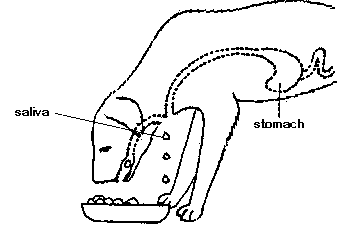 Operant conditioning
B.F. Skinner studied the relationship between behaviour and their consequences. 
Animals and people learn to operate on the environment to produce desired consequences.
Learning in this case is under the control of the individual, who operates or influences the environment, hence the term operant conditioning
There is a reward or a punishment for behaviour, hence learning occurs.
105
Cognitive learning
According to Jean Piaget, learning can occur without reinforcement of overt actions, a process he called latent learning. 
The proponents of this theory argue that human being is not a passive organism, but is capable of processing information and comprehending the relationship between cause and effect. The processed information is stored and may be retrieved later when required. 
One actively constructs knowledge through negotiation and social interaction with the immediate environment.
106
Social Learning Theory
Albert Bandura. 
Considers how individuals learn through observing the behavior of others. i.e. most human behavior is learnt observationally through modeling.
This theory proposes that people learn by imitating the behavior of other people. Other terms used are role modelling and identification.
107
MEMORY
The process by which information acquired is encoded, stored and retrieved when needed.
108
Memory refers to those processes involved in the acquisition of information, its subsequent retrieval and use.
Memory process can be divided into three main components:
Registration
Retention
Recall and recognition
Memory ct’
Memory plays an important part in learning. Learning implies  retaining of facts. If nothing is stored from previous experience, then no learning can take place
Thinking and reasoning are also done with remembered facts
Types of memory
The following are types of memory:
Immediate or short-term memory: for events that have occurred within the past 30 seconds
Recent memory: for events over the past few hours or days
Recent past memory: this refers to information retained over the pest few months.
Remote memory: refers to the ability to remember events that have occurred in the distant past.
Information Processing
Encoding allows information from the outside world to be sensed in the form of chemical and physical stimuli. 
Storage involves information maintenance over short periods of time. 
Retrieval: Stored information must be located and returned to the consciousness.  

- Memory enables people to recall the who, what, when, where, how and why in everyday life.
112
Factors Influencing Memory Loss
Interference can hamper memorization and retrieval:
Retroactive interference: when learning new information makes it harder to recall old information and 
Proactive interference: where prior learning disrupts recall of new information. 
However, there are situations when old information can facilitate learning of new information (positive transfer)
113
Attention
Organization of content
Age
Health and emotional status
Association developed
Intelligence
Value of content
Study and rehearsal skills
Environment
Level of information processing
Methods of learning/teaching
114
Improving the Memory
Healthy eating(balanced diet)
Physical fitness(exercises)
Stress reduction measures
Memory exercises improves cognitive function and brain efficiency e.g. brain teasers and verbal memory training techniques
Adequate sleep.
115
STRUCTURE AND FUNCTIONS OF THE MIND
Part  of the brain that is responsible for thoughts and feelings. 
According to Freud, the mind is divided into three levels of existence or consciousness:
116
The Conscious Level
This is a small part which forms 1/6th  of the total size of the mind, regarded as the sense organ of attention. 
It functions only when the individual is awake. This first level is responsible for – rational thinking, good judgment, correct perception of the  environment, emotions and establishment of personal relationships.
117
Subconscious Level
Forms 1/6th  of the total size of the mind. 
It is accessible to both the conscious and the unconscious levels of the mind.
Acts as a censor (filter) of all information stored in the unconscious level reaching the conscious, to store all information and experiences from the conscious mind for memory, and to select which  experiences should be repressed into the unconscious mind (never to be remembered).
118
Unconscious Level
Comprises 2/3rd of the entire mind. 
It contains all repressed ideas, psychological experiences, information and emotions. 
Information stored at this level of the mind cannot reach the conscious level unless through psychoanalysis. 
The information from this level can reach the conscious level through – a dream but in a distorted way, slip of the tongue, unexplained behavioral responses, jokes or lapses of memory.
119
MOTIVATION
DEFINITION
MOTIVE: Something that has the power to initiate action.  Refers to the underlying factors that energize and direct behavior. 
EMOTION: is the feeling, tone or response to sensory input from the external environment or mental images.
MOODS: Are states of emotional reaction that ls for only a limited period
Temperament: An individual’s habitual way of expressing emotions
Theories of motivation
1. Homeostasis & the Drive Theory
It is essential that the body maintains a constant internal environment for its optimum functioning.
Corrective measures are in place to ensure that the body’s temperature, body fluids, and hormones are maintained within a certain range.
For instance, when blood glucose levels fall below a certain limit, the organism  feels hungry and will seek food in order to rectify the anomaly. Likewise, when body fluids are depleted, the organism will seek water as the kidneys also try to conserve water.
2. Psychoanalytic theories
Sigmund Freud stated that human behavior is determined by two basic forces: the life instincts (eros) & the death instincts (Thanatos). The former explains the behavior that is directed towards the preservation of life while the latter leads to destruction for example aggressiveness.
3. Behavioural theory
This theory holds that an organism is likely to engage in a certain type of behavior if it were rewarded following food-seeking behaviour.
4. Drive reduction theory
This theory suggests that tension builds up in an organism in response to certain needs. As the goals are achieved, for example obtaining food, tension is reduced and this is accompanied by a pleasurable feeling.
5. Humanistic theory
By Abraham Maslow. 
Maslow reasoned that human motivations are organized in a hierarchy of needs. 
He stated that the lower needs in the hierarchy must be partly fulfilled before those at the next level can assume importance.  If they are not, then the organism remains preoccupied with them until the needs are met.
Take away….
Discuss the application of the Humanistic Theory in our daily lives. 
Discuss the application of the motivation theories in our daily lives.
STRESS
Definition 
Stress is a state of severe physiological and psychological response to harmful or potentially harmful circumstances. 
It is a state of severe physiological and psychological tension or It can be also defined as a non-specific response of the body to any demand.
A stressor is a stimulus which causes stress e.g. bereavement, divorce or a critical event such as robbery or the demand of life
One’s responses to stress are influenced by: personality (our strength), the burden/type of stressor, subjective interpretation of the stressors.
128
Causes of stress
Stressors can be sudden, overwhelming or cumulative. Examples include:
Life crises e.g. accidents, death of spouse or divorce.
Transitions e.g. divorce, bereavement and retirement.
Catastrophes-natural and otherwise e.g. earthquakes and floods. 
Daily hassles, little things in life that go wrong. 
Frustration and conflicts.
129
Uncertainty, doubt and inability to predict the future
Physical stress: Pain, hunger, illness, fatigue, unmet basic needs.
Psychological stress: Anything causing anxiety, tension or fear.
Environmental stress: Weather, other human beings, pollution, natural and artificial disasters.
Responses to Stress
Stressors and to some extent stress are normal and at times are necessary for one to achieve certain goals in life. It becomes abnormal if they produce signs and symptoms that become the problem.

Individuals can be helped to cope with or minimize life stressors and still lead a relatively normal lives with health education and support systems.
131
Physiological responses: 
The body prepares itself either to fight or for flight.
All the body’s reactions to stress affect health. 
Prolonged stress may cause high BP, ulcers, heart diseases, autoimmune disorders such as rheumatoid arthritis & allergies
132
Psychological responses: 
The individual may display self-destructive lifestyles  & risk-taking behaviors such as drug abuse, suicidal gestures and self neglect. 
Aggressiveness due to frustration
Anxiety. It may manifest with physical symptoms of autonomic hyperarousal and activity. 
Depression 
Inhibited sexual drive
Spiritual signs and symptoms of excessive stress may include doubts about one’s faith, loss of self confidence or loss of purpose.
133
Stress in Patients is caused by:
Admission to hospital
Operations
Anesthetics
Sharing a ward with strangers
Use of bedpans
Injections and
Being done tests/investigations.
134
Signs and symptoms of stress
On the body
Headache
Muscle tension or pain
Chest pain
Fatigue
Change in sex drive
Stomach upset
Sleep problems
135
On the mood
Anxiety i.e. tension
Restlessness
Lack of motivation , focus, or concentration
Irritability or anger
Sadness or depression
Frustration
136
On behaviour
Overeating or under eating
Anger outbursts
Drug or alcohol abuse
Tobacco use
Social withdrawal
137
Stress Coping Mechanisms:
Confronting the stressor
Avoiding situations that may cause stress
Change your stressors e.g. take a break, switch job
Maintain a reasonable work and personal schedule
Engage in a Physical activity
Meditation, relaxation techniques e.g. slow music
138
Discussing situations with a spouse / close friend/priest or Praying/going to church
Taking a bath or shower
Laughing or crying
Seeking counseling.
ANXIETY
Anxiety
A vague sense of fear, dread, uneasiness
	Phobia
A pathologically strong fear attached to objects or situations which in themselves are harmless.
Anxiety may progress to panic and interfere with mental and social functioning(Neurotic breakdown).
140
Degrees of Anxiety
	Mild anxiety 
Motivates the person to be more physically and mentally alert.
	Panic states 
Very high levels of anxiety that incapacitate an individual.
141
CONFLICT AND ADJUSTMENT
Welcome
Frustration:
Is the blocking of a motive by some kind of obstacle. An obstacle could be like a traffic jam, personal shortcoming, conflicting motives or conflicts.
The frustrated individual becomes intolerant and physically aggressive, more prone to misunderstanding while others are more likely to speak hurtful words.
Conflict
Is the simultaneous arousal of more incompatible motives, resulting in unpleasant emotions, such as anxiety or anger. It’s a pair of goals that cannot be attained.
Types of conflict
Approach-approach conflict
There are two goals, and to attain one means that the other goal must be given up. E.g. a final year student medical student cannot afford to be in night parties and still expectant to excess academically. So, he gives up partying although he misses them a lot.
Avoidance-avoidance conflict
Both alternatives are unpleasant and yet one has to choose either. E.g. a patient has an abdominal tumour, which causes unbearable pain and discomfort. Alternatively, surgery, which has very little success rate is the only available remedy, yet the patient needs to be relieved of the pain. It becomes naturally difficult for the patient to choose either of these two.
Approach-avoidance conflict
This occurs when fulfilling a motive which will have both pleasant and unpleasant consequences. E.g. a young male doctor is torn between getting married or not. Being married is attractive and socially fulfilling, but it also means added responsibilities and restrictions.
Coping strategies
PROBLEM FOCUSED:
Define the problem
Come up with alternatives
Weigh the alternatives-cost and benefits
Choose among the alternatives
Implement the chosen alternatives
2. EMOTION FOCUSED:
These are used when the problem is uncontrollable. They are two types:
A) Behavioural strategies
Exercising
Using alcohol or other drugs
Venting anger
Seeking emotional support from friends
b) Cognitive strategies:
Temporarily setting aside thoughts about the problem
Changing the meaning of the situation
Reappraising the situation 
Other coping strategies:
Isolating oneself
Thinking about how badly one feels
Worrying
Repetitively thinking about how bad things are
Engaging in a pleasant activity like going to parties
CRISIS AND CRISIS MANAGEMENT
Definition
A sudden event in one’s life that disturbs homeostasis, during which usual coping mechanisms cannot resolve the problem.
150
Balancing stressors
151
Characteristics of a Crisis
Occurs in all individuals at some point and is not necessarily equated with psychopathology
It is precipitated by specific  identifiable events.
Crises are personal by nature. 
Crises are acute, not chronic, and will be resolved in one way or another within a brief period.
A crisis situation contains the potential for psychological growth or deterioration.
152
Types of Crises
Maturational/Developmental crisis 
Situational/dispositional crisis 
Social or adventitious(accidental) crisis
Crises of anticipated life transitions
Crises reflecting psychopathology
Psychiatric emergencies
153
Crisis Intervention
Aims 
To restore person to pre- crisis level of functioning and order; method resembles the phases of nursing process
154
Phases of crisis intervention
Assessment 
	-identify precipitating event-assess patient's perception of event-assess available coping skills and resources-assess patient's level of anxiety as well as suicidal or homicidal potential
155
Analysis and planning 
	- organize assessment data- analyze the data, i.e. identify facts, formulate alternatives- explore options to resolve the problem i.e. advantages and disadvantages of each option- decide on the best steps to achieve the solution
156
Implementation 
change the patient's physical situation by; 
Providing emotional support and shelter.
Clarify any misconceptions. 
Secure economic and social resources by referring patient to appropriate support groups.
Help patient develop and test possible solutions
Acknowledge multiple feelings the patient has about the crisis to help patient sort out and express fears and expectations
157
Evaluation 
	- determine effectiveness of implementations by observing behavioral outcomes and comparing them with goals.- refer patient for additional help if outcomes differ from the planned ones.
158
MENTAL DEFENSE MECHANISMS
MENTAL DEFENSE MECHANISMSDescription
Defence mechanisms are the unconscious strategies that people use to deal with negative emotions. They limit awareness so that life-threatening and anxiety cues can be excluded

It does not solve the problem or alter the anxiety but changes the way the person thinks about whatever is disturbing him.
160
Common Defence mechanisms
Denial (Self Deception)

Involuntary and automatic distortion of an obvious aspect of external reality. e.g. An ill person refusing to accept a diagnosis even though a clear explanation was given of which the patient understood.
161
Isolation
In this defense mechanism, dangerous memories are allowed back into the consciousness, but the associated motives & emotions aren’t recalled.  
Separation of memory from emotion...can remember and talk about the trauma but feels no emotion -- the Person talks about the incident as if it is someone else's story.
Accomplished by talking ‘third perceptual thinking.’
162
Displacement
This is the transfer/Shifting of affect or feeling, usually anger or fear, from the source to another source less threatening commonly known as "dumping on" someone e.g. a man reprimanded by the boss may go home and beat the wife, the beaten wife may beat the children.
163
Conversion 
Mental conflict converted to a physical symptom... e.g., a soldier on being deployed into battle is conflicted about his desire to serve his country but believes it is wrong to kill for any reason develops paralysis, blindness, or deafness with no medical cause.
164
Projection
During  projection, an individual unconsciously disowns an attitude or attribute of his own and ascribes it to someone else.
Occurs when one`s own undesirable attitudes are attributed to another person or object e.g. A person who slips over an object on the floor and falls, and blames the object rather than his own behavior for the accident; ‘I hate you’ becomes ‘you hate me’.
165
Introjection
In this defense mechanism, the victim takes in and ‘swallows’ the values of others. 
The opposite of projection - subconsciously "takes in" to self an imprint (or recording) of another person including all their attitudes, messages, prejudices, expressions, even the sound of their voice, etc.
166
Reaction Formation 
When an individual gives a reason for his behavior which is opposite of its true cause e.g. parents of un-wanted child who spoil the child to reassure themselves that they are good parents.
167
Rationalization
	The explanation of behavior in acceptable terms that avoid giving the true reasons or avoid criticism i.e. behavior justification. For instance a patient might say he was going to look for his friends to justify his wandering away from home.
168
Sublimation 
It involves substituting unacceptable suppressed type of behavior for another more acceptable form e.g. a potential murderer becomes a butcher; unfulfilled need to give maternal care may be gratified in the care of the sick.
169
Suppression
Painful, frightening, or threatening emotions, memories, impulses or drives that are consciously pushed or "stuffed" inside. 
It takes a lot of energy to keep material "stuffed"...energy that could be used for more productive living.
170
Repression
Painful, frightening, or threatening emotions, memories, impulses or drives that are subconsciously pushed or "stuffed" deep inside. 

Aggression
An attitude of hostility usually resulting from frustration or a feeling of inferiority
171
Regression

 Is turning back to an earlier method of behaving where there was no threat. 
Giving up current level of development and going back to a prior level... and older child under stress begins wetting the bed or sucking a thumb after a long period without that behavior.
172
Fantasy
 Using imagination to create a picture that exists only in the mind e.g. day dreaming; an ill person may imagine himself well and without the need for health care.

Fantasy thinking, unlike reasoning, occurs without conscious control. One is largely cut off from the outside world and from reality, and indulges in “wishful thinking”.
173
Identification
People who feel inferior may identify themselves with successful causes, organizations or persons in the hope that they will be perceived as worthwhile.
Its utilized as a defense mechanism against anxiety of inferiority.
174
Compensation
This is where one tries to put up a behavior that makes one more satisfied in areas where one is inadequate e.g. a short man makes most noise; a very ugly girl excels academically; short women wear high-heeled shoes to be taller.
175
Psychology related to nursing
PATIENT`S REACTION TO HOSPITALIZATION
Every patient reacts differently to illness and hospitalization due to-;
Age
Experience in life
Nature of illness
Support given by significant others.
The nurse has to assess the patient`s reaction, respond and support him as an individual.
177
Cont’d…
AIMS OF THE NURSE
Understanding the patient
Accepting the patient as he is
Assessing the patient to identify the coping mechanisms in terms of the illness and hospitalization
Assisting the patient to use their resources to cope with the illness and hospitalization
Establishing Nurse – Patient Relationship
178
NURSE – PATIENT RELATIONSHIP
Is a relationship established between the nurse and the patient with the aim of identifying patient`s needs / problems and together  work out a solution.
179
Objectives:
To establish rapport so as to make the patient feel accepted and have free communication of his problems.
To  assess the patient`s condition
To use the identified problems / needs to formulate a plan of care
Together with the patient work out solutions and meet the patient`s needs
To help the patient attain independence and self- reliance
180
Phases of Nurse – Patient Relationship
Introductory Phase
This is the initial contact between the nurse and the patient.
Basically they’re strangers i.e. the patient who is in need of help or assistance to solve his problems and the nurse who has professional knowledge and willingness to assist. 
It is centered on mutual attempts to know each other and work with each other.
181
Working Phase
In this phase the patient is supposed to have accepted and trusted the nurse as a dependable person. 
It consists of therapeutic  actions that will help the patient towards recovery. 
The nurse works on the patient`s problems and together with the patient find solutions. It may take a long or short time depending on the patient`s rate of recovery and nature of illness.
182
Termination Phase
The nurse attempts to gradually bring the relationship to an end with the patient`s recovery through helping him develop independence and self reliance towards the management of his own health. 
It can be traumatic to the patient and the nurse if not well handled due to mutual information they have shared together. Hence the nurse must maintain and practice her ethics and encourage the pt to use their own resources to keep healthy.
183
STAGES OF GROWTH & DEVELOPMENT
Objectives
To assist the students know:-
The normal growth and development so as to detect any deviations early enough and take appropriate action
Factors that influence normal growth and development
Developmental milestones. 
Application of theories of personality development in growth and development.
Definitions
Growth is an increase in physical size of the whole body or its parts (i.e. maturity of the body structure) 
 The changes are both in height and size.
Growth occurs by multiplication of cells and an increase in intracellular substance.
Growth is quantitative changes of the body which can be measured in inches /cm and pounds/kgs.
Its progressive  and measurable phenomenon
Its  influenced by various factors, which will be covered later.
Development
Development is the process of gradually acquiring certain skills and feelings as the child grows up, or, increase in complexity of the body`s structure, formation and function, especially of the central nervous system (CNS).
it involves a qualitative change in this case from a lower to a more advanced stage of complexity. It includes psychological emotional and social changes.
Development is qualitative aspect of maturation and difficult to measure
Development continues throughout the individual's life span
N/B   maturation an increase in competence and change in behavior and ability to function at a higher level depending upon the genetic inheritance
Characteristics of growth and development
Its proceeds by stages and its sequence is predictable.
There is coordination b/w increase in size and maturation.
 Growth and development is continuous  and orderly process with individual difference and is unique to each child.
Growth is an orderly process, occurring in systematic fashion.
Rates and patterns of growth are specific to certain parts of the body.
Wide individual differences exist in growth rates.
Growth and development are influenced by multiple factors
Development proceeds from the simple to the complex and from the general to the specific.
Development occurs in a cephalocaudal and a proximodistal progression.
There are critical periods for growth and development.
Rates in development vary.
Development continues throughout the individual's life span
Cont…
Milestone
An action or event marking a significant change or stage in development. 
Developmental milestones are a set of  functional skills or age-specific tasks that  most children can do at a certain age  range
Reasons for studying Growth & Development
Recognize the uniqueness of each child
Have realistic expectations of young children
Provide developmentally appropriate play and learning activities
Protect infants and toddlers from hazards
Monitor how children are progressing in
	order to detect delays
Factors That Influence Growth and Development
Heredity:
	The height, weight and rate of growth are more alike in brothers and sisters than among unrelated people.
 Congenital abnormal conditions are also transmitted through the genes.
Cont…
Environment: 
Before Birth. 
Malnutrition of the mother, especially deficiency of iron (anemia), calcium or vitamin D.
 Infections – viral diseases e.g German measles (rubella), chronic malaria , can be the cause of prematurity or small full-term babies.
 Congenital diseases especially syphilis in the early months of pregnancy.
Cont…
Damage to the fetus caused by exposure to x-rays during the early months of pregnancy.
Mechanical injury or an abnormal position in the uterus.
Lack of oxygen to the fetus due to poor development of the placenta, drugs, alcohol, smoking etc.
Physical disorders that cause mental retardation e.g. Deafness, blindness. No matter how superior the environment, a baby so affected will be retarded.
Cont…
During Birth:
 Complicated births, birth injuries especially the brain due to unskilled midwifery, prolonged labor, instrumental deliveries, breech presentation. 
Following Birth:
a) Nutrition/malnutrition: “You are what you eat”. 
 Malnutrition due to failure of breast-feeding, poverty and ignorance
c) Lack of adequate clothing or housing.
d) Unfavorable climate conditions e.g. extreme heat or cold.
Cont…
Behavioral Influences
Intellectual stimulation (books, music etc), -Motivation to help in competition, - Interpersonal relationships, - Education, - Presence of a handicap.
Cont…
Sex
Sex acts as an important factor of growth and development. There is difference in growth and development of boys and girls. 
The boys in general, taller, courageous than the girls but Girls show rapid physical growth in adolescence and excel boys. 
In general the body constitution and structural growth of girls are different from boys. The functions of boys and girls are also different in nature.
Cont…
Nutrition
Growth and Development of the child mainly depend on his food habits & nutrition. The malnutrition has adverse effect on the structural and functional development of the child.
Races
The racial factor has a great influence on height, weight, colour, features and body constitution. A child of white race will be white & tall even hair and eye colour, facial structure are governed by the same race.
Cont…
Exercise
The increase in muscular strength is mainly dye to better circulation and oxygen supply. The brain muscles develop by its own activity-play and other activities provide for these growth and development of various muscles.
Developmental milestones
Milestones  (0 – 5 Years)
	These are the various skills the child learns in the process of growth and development.
Cont…
At 4 – 6 Weeks
The infant is attentive to a familiar face, which is usually the mother as she is the source of food. 
The infant can lift his head from time to time when he is supported on his mother`s shoulder. 
He can also turn his head a little from side to side while lying on a flat surface.
 He will stare at a window or a light.
Cont…
At 8 Weeks
He can lift his chest a short distance above a flat surface when laid on his abdomen. 
He kicks his feet or pushes his legs when lying on his mother`s laps or in the bath basin. 
Socio-personal development is marked by the attention he pays to a speaking voice. 
His eyes have focused and will follow a moving object. He may smile to a familiar voice.
Cont…
At 10 – 18 Weeks
The infant can hold his head up steadily while being supported on his mother`s shoulder, and turns his head freely while looking at people and when lying on his back. He smiles in response to a smiling face and shows pleasure by making sound.
At 24 Weeks 
The infant has full head control and can sit with slight support.
 He can roll from side to side in his cot. He will stretch out and grasp brightly colored objects.
He may begin to cut his first tooth which is generally one of the lower incisors.
 He will start to learn about his surrounding by grasping objects with both hands especially bright beads and putting them into his mouth. He will have doubled his birth weight at this age.
Cont…
At 9 – 10 Months
He can sit alone without support and may try to crawl when laid on his abdomen.
 He will now be able to recognize the difference between strangers and familiar faces, family and friends. 
He may attempt to pull himself onto his feet by holding furniture. 
He begins to develop one or two skills like saying goodbye, clapping hands etc.
At 10 – 12 Months
He can stand without support and walks with some help. 
He may start to hold a mug without dropping it.
His weight will have tripled. 
He will obey simple orders although his vocabulary is limited to one or two words.
 He will connect certain sounds with a particular object or situation especially the words for food in his mother tongue. 
He is beginning to acknowledge authority by listening to his mother forbidding him certain actions
At 15 Months
The young child can walk alone and can run around but still rather unsteadily. 
He can hold a mug and drink from it.
 He can hold a spoon with increasing skill.
 His vocabulary may consist of four or more words, and he makes serious attempts to talk but the words may be used in the wrong sequence without making any sense.
 He should be able to eat all types of soft foods which are commonly eaten in his family
At 18 Months
The young child can climb into a chair or up steps. 
He can use a spoon for feeding himself with good muscular coordination.
 He usually has 10 – 12 teeth. 
He has a vocabulary of between 5 – 12 words or more and uses them as though he were forming sentences. 
He can turn the pages of a large book and scribble with a pencil.
Control of his bowels should have been established if toilet training has been regular.
 He will be able to tell his mother that he wants use his pottie. 
He will still sleep for 14 – 16 hours in the 24 hours. 
He will point to his nose, hair or eye when these parts are named by his parents. 
He eats everything that his family eats apart from highly spiced or food containing small bones.
At 24 Months (2 Years)
His sense of balance has well developed so he has fewer falls while walking around. 
He feeds himself with a spoon. 
He may be expected to have dry nights (but individuals differ in response to habit training). 
He has 16 teeth, uses two or so words in combination and can make simple sentences.
He can amuse himself alone and likes playing with water or mud etc.
 Play begins to be imitation of adult activities
Cont…
He wants to help his mother sweep or mop the floor; help with cooking and wants to pull up plants in the shamba. 
He can now pull off his shirt or dress but finds difficulty in unfastening buttons, tapes or straps on sandals.
 He should be now four times his birth weight and his height will be about 3 feet. 
He should have about 16 teeth at this age.
 He is very curious about his surroundings and will pull down knives or pots from a table, so this is a very dangerous age for accidents in the home.
Cont…
At 30 Months (2 ½ Years) – 20 Teeth    
The young child goes up and down stairs alone and can help his mother in the house or shamba by carrying out simple jobs. 
He is developing a strong sense of property, about the ownership of toys and sweets. 
He likes going with his mother to the market and wants to carry small objects.
Cont…
At 3 Years
  He can dress and un-dress himself and eats his meals without help.
 He will say his name when asked, goes by himself to the lavatory in the day time and should be dry at night. 
He will play with small groups of children of his own age. 
 He asks questions like “Where do babies come from?” and has a vocabulary of about 150 words. He is ready for nursery school and can learn another language with ease.
Cont…
At 4 Years 
He can wash his hands and face and also clean his teeth, dress himself and fasten his sandals with help. 
He can co-ordinate play and work activities, perform simple jobs and go on short journeys by himself. 
He is beginning to realize that he is a separate person from his family.
Cont…
At 5 Years
He is beginning to realize the danger of motor cars, strange animals and fire.
 His imagination is very strong and he will tell fantastic stories as his idea of truth and falsehood is very confused.
Cont…
From 6 Years to 12 years
At 6 Years 
He is quite prepared for entry into the large world of school and if his home background has been satisfactory and secure, he will enter it with confidence. 
The formal learning of school will teach him concentration, how to adapt to the larger world outside the home, the ability to make friends and how to be responsible for his own actions.
Cont…
6 – 12 Years – The School Child
This is sometimes called the Latency period as there are no major emotional disturbances once the child has settled at school provided there is no home break -up due to death or separation, and he feels secure. 
The boy will begin to peer identify with older boys and imitate their behavior. The same principle applies to girls.
 Second dentition takes place from 6 – 8 years of age.
The Adolescent 12 – 18 Years
Physical Changes
	Boys
The adolescent growth spurt occurs between the 13th and 16th year and this is the period of male ascendancy. There is a marked increase in the width of the chest and shoulders. 
Muscle size increases but fat is lost at adolescence. This accounts for the difference in body shape between males and females . Hair grows over the pubic, axillary areas, the chest and a beard begins to sprout on the chin, the vocal cords lengthen and the voice becomes deep.
Cont…
The sexual organs mature and spermatozoa, erection and ejaculation of spermatozoa occur during sleep at night.
 If the testicles have not descended into the scrotum by the time the boy is 12 years, an operation is necessary to bring them down from the abdominal cavity. 
Testosterone acts on the body to make boy a man.
 If the testes remain in the abdominal cavity, they will not develop to produce fertile sperms and therefore the boy cannot produce children.
Girls
The adolescent growth spurt occurs between 10 1/2 and 13 years which is followed by menarche (1st menstruation). 
The physical changes include – growth of hair in the axilla and over the pubic area, subcutaneous fat develops over the limbs, chest and pelvic region.
 Breasts begin to develop and there is a widening of the hips to produce the typical female figure.
Skin changes and pimples appear. 
Due to glandular changes, oestrogen and progesterone act on the reproductive system causing the monthly cycle of ovulation and menstruation.
18 – 25 Years – Young Adulthood
Physical and Psychological Changes
The period of adolescence has passed and physical growth of long bones ceases. The young adult is very concerned about his physical appearance. Sexual interest will begin to be focused on a definite member of the opposite sex and a choice of a life partner will be made. Both young men and women at this stage will be working hard at schools, colleges or in various forms of training getting ready for independent adult life that lies ahead.
25 – 40 Years – Maturity
This is the stage when men and women have taken on the responsibilities of adult life and accept the responsibility for their own actions. 
Both men and women at this stage are at the height of their physical powers and usually undertaking their careers whether in business, professions or as employees. Women are going through the physical changes of pregnancy, childbirth and lactating period. 
This may result in problems both physical and mental. The adult man is expected to provide for his own family and to contribute to the general good of the society in which he lives. Both men and women are learning to adapt to a marriage partner, and the new responsibilities which marriage has brought, especially the care of a family. A man feels proud and satisfied when his wife gives him a child. But sometimes he feels neglected because his wife is preoccupied by the children.
40 – 55 Years – Middle Age
Physical and Psychological Changes
There is general slowing up of physical activity at this stage of life. 
In women there are changes associated with the menopause. The men may be depressed by the reduction of their physical strength and fear of competition of younger men. 
Middle aged people seem to suffer from many physical aches and pains, which may not be very serious, but may be feared as the beginning of a fatal illness. 
The physical health should be watched carefully, help and advice given for minor complaints, as they can cause great distress and worry. 
There is often a feeling of discontent at this stage of life especially if the marriage relationship has not been happy. In polygamous societies, this causes jealousy and strong increase of resentment among the older wives.
Old Age – 55 Years Onwards
Physical Changes
Slowing down of physical functions, stiffening of joints, loss of balance and fragile bones.
The heart is weaker with slower circulation. The person is easily tired, feels feeble and gets breathless. This results in loss of power to perform heavy work or carry loads.
There is failing eyesight, progressing to partial or total blindness.
Loss of hearing, which results in difficulties of communication, feelings of isolation and suspicious of other people. There may also be loss of the sense of smell.
Bad teeth and poor digestion. This may lead to malnutrition. Old people have poor appetite, therefore need small highly nourishing meals at frequent intervals.
Cont…
Psychological and Emotional Changes
Old people dislike change and they find it difficult to adjust to new ideas and situations. They dislike changing their surrounding and desire to die in the areas they were born.
Old people need to feel wanted, loved and respected. They degenerate in their mental powers, become bad tempered and easily irritated. They are unreliable due to loss of memory and sometimes become hallucinated (vision of people who may have died long ago suddenly appear and talk to them) .This generally worries their families.
ATTACHMENT THEORIES
British psychologist John Bowlby was the first attachment theorist, describing attachment as a "lasting psychological connectedness between human beings."1
﻿ Bowlby was interested in understanding the separation anxiety and distress that children experience when separated from their primary caregivers.
Attachment theory is focused on the relationships and bonds between people, particularly long-term relationships, including those between a parent and child and between romantic partners.
Behaviorists suggest that it was food that led to forming this attachment behavior, but Bowlby and others demonstrated that nurturance and responsiveness were the primary determinants of attachment.
The central theme of attachment theory is that primary caregivers who are available and responsive to an infant's needs allow the child to develop a sense of security
The infant knows that the caregiver is dependable, which creates a secure base for the child to then explore the world.
Bowlby believed that the earliest bonds formed by children with their caregivers have a tremendous impact that continues throughout life. He suggested that attachment also serves to keep the infant close to the mother, thus improving the child's chances of survival.
 Children who maintained proximity to an attachment figure were more likely to receive comfort and protection, and therefore more likely to survive to adulthood
n her 1970s research, psychologist Mary Ainsworth expanded greatly upon Bowlby's original work. She did an experiment of leaving children aged 12-18mnths alone briefly and later reunited them with their mothers. 
Based on the responses the researchers observed, Ainsworth described three major styles of attachment: secure attachment, ambivalent-insecure attachment, and avoidant-insecure attachment. Later, researchers Main and Solomon (1986) added a fourth attachment style called disorganized-insecure attachment based on their own research
Stages of attachment
Pre-Attachment Stage
From birth to 3 months, infants do not show any particular attachment to a specific caregiver. The infant's signals, such as crying and fussing, naturally attract the attention of the caregiver and the baby's positive responses encourage the caregiver to remain close.
Indiscriminate Attachment
Between 6 weeks of age to 7 months, infants begin to show preferences for primary and secondary caregivers. Infants develop trust that the caregiver will respond to their needs. While they still accept care from others, infants start distinguishing between familiar and unfamiliar people, responding more positively to the primary caregiver.
Discriminate Attachment
At this point, from about 7 to 11 months of age, infants show a strong attachment and preference for one specific individual. They will protest when separated from the primary attachment figure (separation anxiety), and begin to display anxiety around strangers (stranger anxiety).
Multiple Attachments
After approximately 9 months of age, children begin to form strong emotional bonds with other caregivers beyond the primary attachment figure. This often includes the father, older siblings, and grandparents.
Factors That Influence Attachment
Opportunity for attachment: Children who do not have a primary care figure, such as those raised in orphanages, may fail to develop the sense of trust needed to form an attachment.
Quality caregiving: When caregivers respond quickly and consistently, children learn that they can depend on the people who are responsible for their care, which is the essential foundation for attachment. This is a vital factor.
Styles/Types of attachment
Ambivalent attachment: Become very distressed when a parent leaves. As a result of poor parental availability, these children cannot depend on their primary caregiver to be there when they need them.
Avoidant attachment: Children with an avoidant attachment tend to avoid parents or caregivers, showing no preference between a caregiver and a complete stranger. This attachment style might be a result of abusive or neglectful caregivers. Children who are punished for relying on a caregiver will learn to avoid seeking help in the future.
Disorganized attachment:
These children display a confusing mix of behavior, seeming disoriented, dazed, or confused. They may avoid or resist the parent. Lack of a clear attachment pattern is likely linked to inconsistent caregiver behavior. In such cases, parents may serve as both a source of comfort and fear, leading to disorganized behavior.
Secure attachment: Show distress when separated and joy when reunited. May be upset, but feel assured that the caregiver will return. When frightened, securely attached children are comfortable seeking reassurance from caregivers.
Effects of attachment
Research suggests that failure to form secure attachments early in life can have a negative impact on behavior in later childhood and throughout life.
Children diagnosed with oppositional defiant disorder (ODD), conduct disorder(CD), or post-traumatic stress disorder (PTSD) frequently display attachment problems, possibly due to early abuse, neglect, or trauma. Clinicians suggest that children adopted after the age of 6 months have a higher risk of attachment problems.
Those who are securely attached in childhood tend to have good self-esteem, strong romantic relationships, and the ability to self-disclose to others.
Children who are securely attached as infants tend to develop stronger self-esteem and better self-reliance as they grow older. These children also tend to be more independent, perform better in school, have successful social relationships, and experience less depression and anxiety.
Stages of death by Kubler Ross 1969
1. Denial and isolation: it is very difficult for any individual to face the fact that death is to be faced soon. The most common reaction is to isolate oneself until defences are achieved.
Denial permits hope to exist but most patients are ready to accept the fact that they are dying but families continue to express denial.
Denial delay, communication of concerns with the patient stopping denial and isolation by thinking about unfinished business e.g. personal affairs, finances, arrangement for spouse, children and others.
240
2. Anger: the person experiences anger with the person asking the question; why me? The patient is difficult to nurse as nothing seems to please him  or her. The person wants to express their outrage and helplessness. After expressing their anger they move on.
241
3. Bargaining: third phase of dying when the person attempts to negotiate and trade. It usually involves a deal with God; the physician or the nurse. E.g.  If I can live long enough to attend my son’s wedding I will be ready to die. If possible patients should be granted their request.
4. Depression: the patient is now aware that death is inevitable. Defense mechanism are no longer effective. Sadness and anguish are felt and expressed.
The patient may organize to gain support from loved one’s and nurses.
The resolution leads to final stage.
242
5. Acceptance: it’s a time of relative peace. The patient wants to review the past and think about the unknown future. Patient may not talk a lot about but he/she wants other people nearby. With pain relieve the person accepts death and wants to be comforted by having significant others nearby.
243
NURSING INTERVENTION
To give maximum help to the dying by examining the nurse’s own  feeling about death.
Patient is an individual and should be treated with respect and dignity regardless of background or condition.
Social values may affect reaction to the dying person e.g. age, attractiveness, socio-economic status, former accomplishment. These may affect whether the person is cared for or abandoned while dying.
244
Nurses usually become the most important link with life for the dying person.
The nurse provides physical comfort and emotional support. It is an emotional stress to the nurse assigned to people who are dying and these need to share their feelings and reactions with others to obtain support.
245
Bill of rights for a dying person
I have a right to be treated as a living human being until I die
I have a right to maintain a sense of hopefulness, however changing its focus may be.
I have the right to be cared for by those who can maintain a sense of hopefulness, however changing this may be.
I have a right to express my feelings and emotions and my approaching death in my own way.
I have a right to participate in decision concerning my care.
246
I have a right to expect continuing medical and nursing attention even though “cure” goals must be changed to comfort goals.
I have a right not to die alone.
I have a right to be free from pain.
I have a right to have my questions answered honestly.
I have a right not to be deceived
I have a right to help from and for my family in accepting my death.
I have the right to die in peace and with dignity
247
I have the right to retain my individuality and not to be judged by my decision, which may be contrary to the believes of others.
I have the right to discuss and enlarge my religious and spiritual experience, regardless of what they mean to others.
I have the right to expect that the sanctity of the human body will be respected after death.
I have the right to be cared for by caring, sensitive and knowledgeable people who will attempt to understand my needs and will be able to gain some satisfaction in helping me face my death.
248
Take away assignment
Discuss the application of theories of personality development  in growth and development. 
Discuss the uses of classical conditioning in daily life.
Any Question???
Thank You, Be Wise